Итоги рейтинга города Сургута за 2022 год
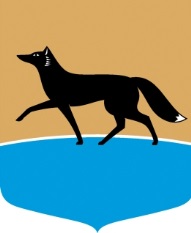 50,37
6
10
10